COSP                                            Collaborateur              Occasionnel du Service Public de la Justice dans le domaine de l’Informatique, du Numérique et du Cyber
COSP
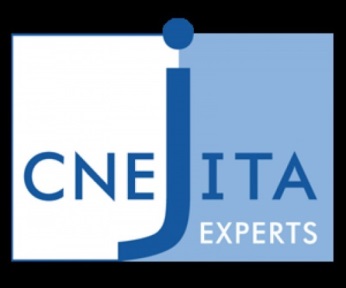 Les risques du métier : 

Rapport du Conseil d’Etat sur les COSP établi en 2014 mais publié le 2 Septembre dernier seulement.
                                           
Exercice individuel et solitaire de l’activité

Risques physiques, financiers, voire fiscaux, 

Absence de statut des intermittents de la Justice 








Des mesures à prendre 






Comment améliorer la sécurité des Intermittents de la justice experts...?
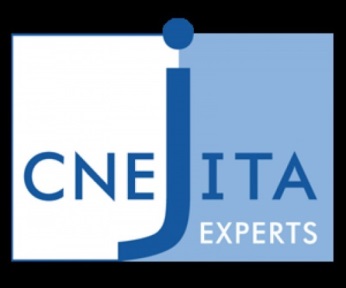 COSP
Spécificités du domaine et évolution

Problématique de sécurité ( archivage, manipulation et de sécurité des données). Risques inhérents au domaine du Cyber en plein mutation.

Vulnérabilité des entreprises en difficulté technique qui débouche invariablement sur des difficultés financières ( au Commerce en particulier)

Nécessité d’investissements techniques coûteux hors de portée des individus .

Evolution des procédures pénales, nouveaux risques
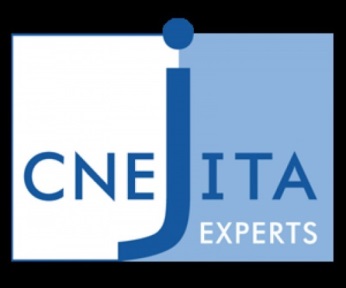 COSP
Des mesures à prendre 
Communauté d’action : quelle structure pour mutualiser les investissements
Constitution d’un Atelier d’étude juridique chargé d’une  réflexion sur les structures
Examen des modalités contractuelles (contrats et clauses commerciales)
La bonne souscription à des assurances spécialisées
Prise en compte des progrès réalisés à ce jour par le système OPALEXE (sécurisation des échanges)
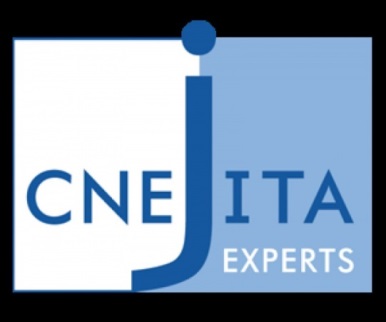 COSP
La problématique des                    I      Intermittents de la Justice appliquée au domaine du CYBER:                       une clarification s’impose en 2015